Hear our praises
May our homes 
Be filled with dancing
May our streets be filled with joy
May injustice bow to Jesus
As the people turn and pray
From the mountain to the valley
Hear our praises rise to You
From the heavens to the nations
Hear our singing fill the air
May our light shine in the darkness
As we walk before the cross
May Your glory fill the whole earth
As the water over the seas
From the mountain to the valley
Hear our praises rise to You
From the heavens to the nations
Hear our singing fill the air
Hallelujah, Hallelujah 
Hallelujah, Hallelujah 
Hallelujah, Hallelujah
Hallelujah, Hallelujah
From the mountain to the valley
Hear our praises rise to You
From the heavens to the nations
Hear our singing fill the air


TEMPLE BIBLE CHURCH Used by Permission CCLI#78316
Words and Music by Phil Wickham
TEMPLE BIBLE CHURCH Used by Permission CCLI #78316
You, You are God
Here I am, I’ve come to find You
Here I am, to see Your grace
To bring You an offering
I have to ask myself one thing
How can I do anything but praise
I praise
You, You are God, You are Lord
You are all I’m living for
You, You are King of everything
I want my life to praise you
I want my life to praise you
Here I am, I've come to thank You
Here I am, a life You’ve changed
Because You gave Your life for me
You crucified You son for me
How can I do anything but praise
I praise
You, You are God, You are Lord
You are all I’m living for
You, You are King of everything
I want my life to praise you
(repeat)
TEMPLE BIBLE CHURCH Used by Permission CCLI #78316
TEMPLE BIBLE CHURCH Used by Permission CCLI#78316
Words and Music by Phil Wickham
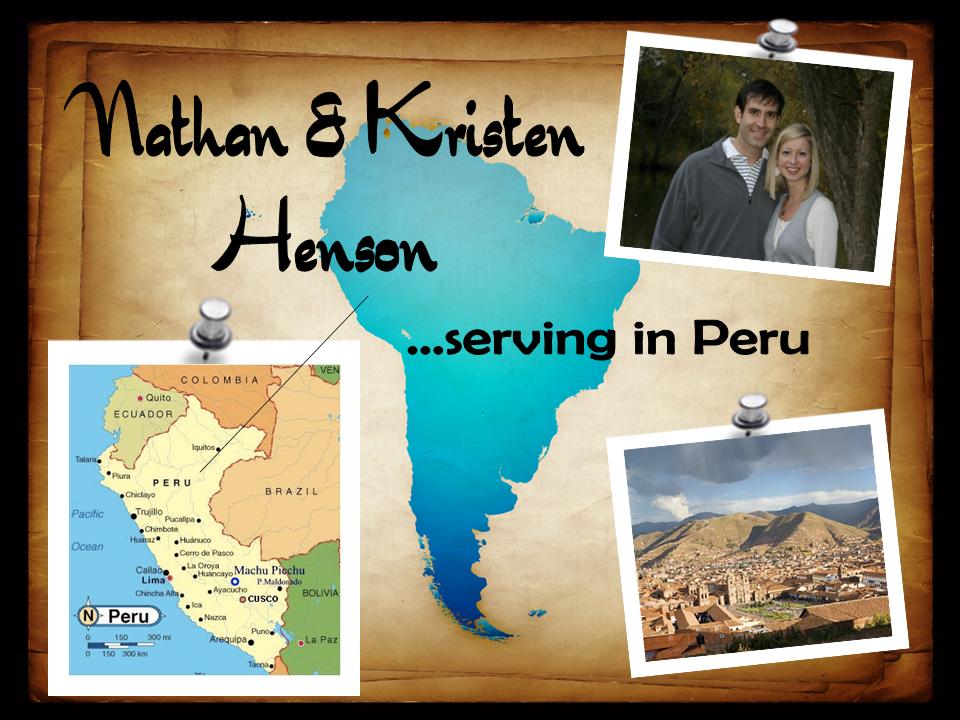 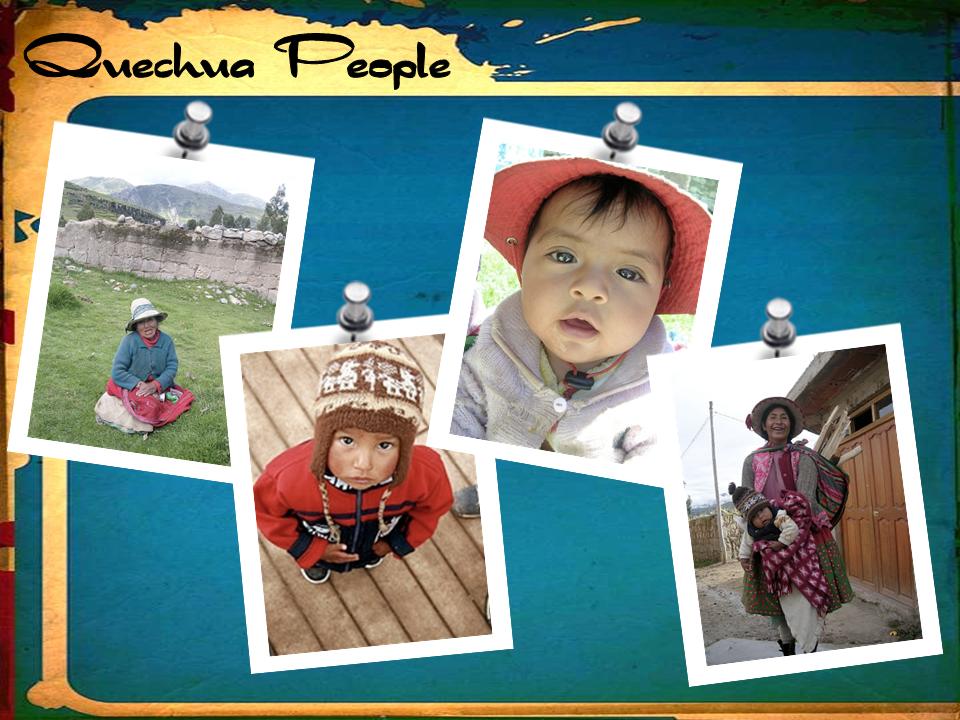 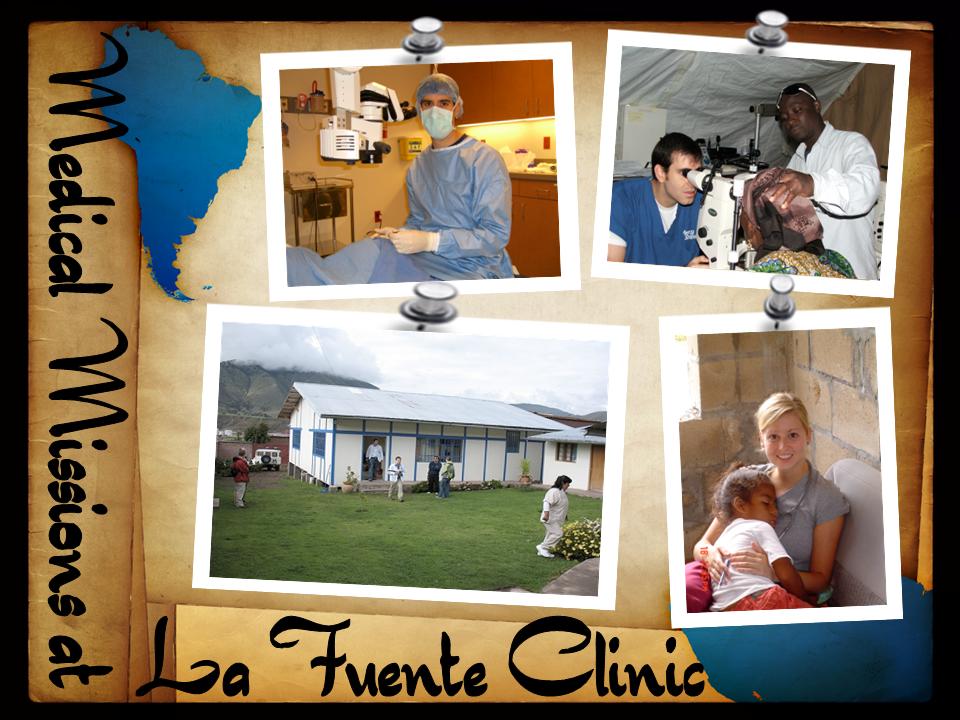 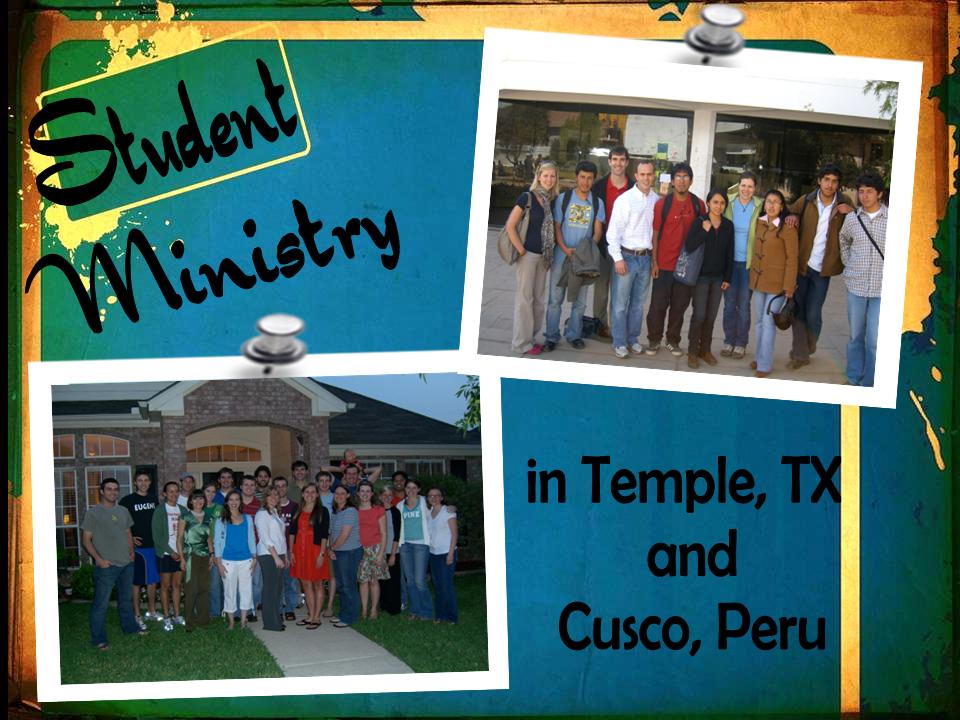 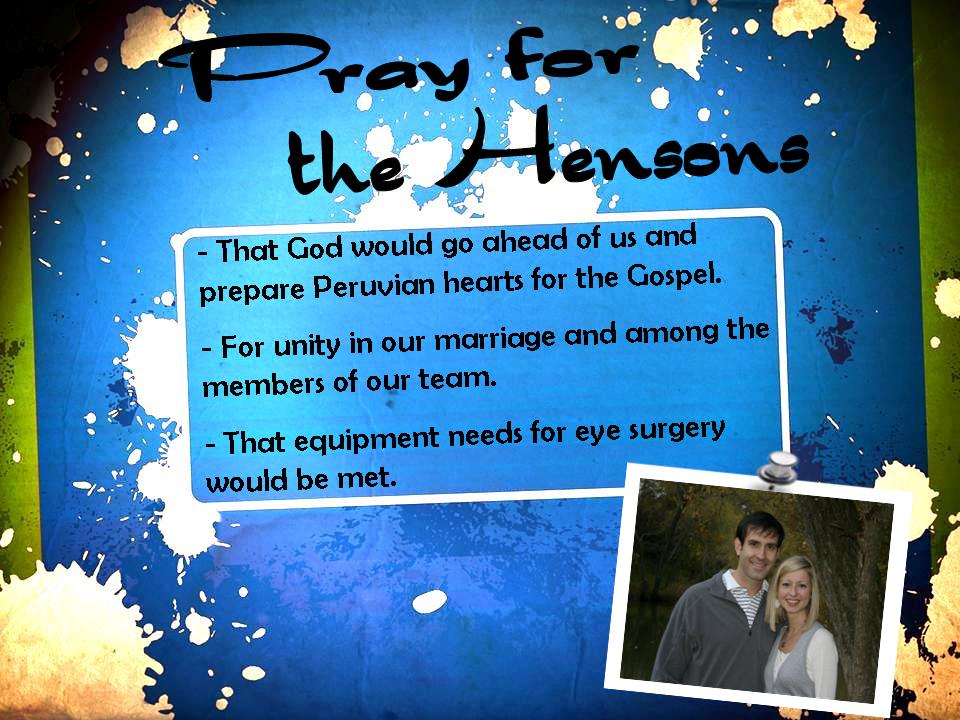 Cannons
It’s falling from the clouds
A strange and lovely sound
I hear it in the thunder and the rain
It’s ringing in the skies
Like cannons in the night
The music of the Universe plays
You are holy
Great and mighty
The moon and the stars
Declare who You are
I’m so unworthy 
But still You love me
Forever my heart 
Will sing of how great you are
Beautiful and free
Song of galaxies
It’s reaching far beyond
 The Milky Way
Let’s join in with the sound
Come on let’s sing it loud
As the music of the universe plays
You are holy
Great and mighty
The moon and the stars
Declare who You are
I’m so unworthy 
But still You love me
Forever my heart 
Will sing of how great you are
You are holy
Great and mighty
The moon and the stars
Declare who You are
I’m so unworthy 
But still You love me
Forever my heart 
Will sing of how great you are
You are holy
Great and mighty
The moon and the stars
Declare who You are
I’m so unworthy 
But still You love me
Forever my heart 
Will sing of You
TEMPLE BIBLE CHURCH Used by Permission CCLI#78316
Words and Music by Phil Wickham
The Stand
You stood before creation 
Eternity in Your handYou spoke the earth into motion, My soul now to stand
You stood before my failure and Carried the cross for my shameMy sin weighed upon Your Shoulders, my soul now to stand
So what can I say 
And what could I doBut offer this heart O God Completely to You
So I'll walk upon salvation, 
Your Spirit alive in meThis life to declare Your promise, My soul now to stand
So what can I say 
And what could I doBut offer this heart O God Completely to You
So I'll stand with arms high
And heart abandonedIn awe of the One who gave it all I'll stand my soul, Lord, 
To You surrendered
All I am is Yours
TEMPLE BIBLE CHURCH Used by Permission CCLI#78316
Words and Music by Phil Wickham
How Great Is Our God
The splendor of the King
Clothed in majesty
Let all the earth rejoice
All the earth rejoice
He wraps Himself in light
In darkness tries to hide
And trembles at His voice
Trembles at His voice
How great is our God
Sing with me
How great is our God
All will see
How great, How great is our God
Age to age He stands
And time is in His hands
Beginning and the end
beginning and the end
The Godhead, three in One
Father, Spirit, Son
The Lion and the Lamb
The Lion and the Lamb
How great is our God
Sing with me
How great is our God 
All will see
How great 
How great is our God
Name above all names
Worthy of all praise
My heart will sing
How great is our God
How great is our God
Sing with me
How great is our God 
All will see
How great 
How great is our God 
(repeat)

TEMPLE BIBLE CHURCH Used by Permission CCLI #78316
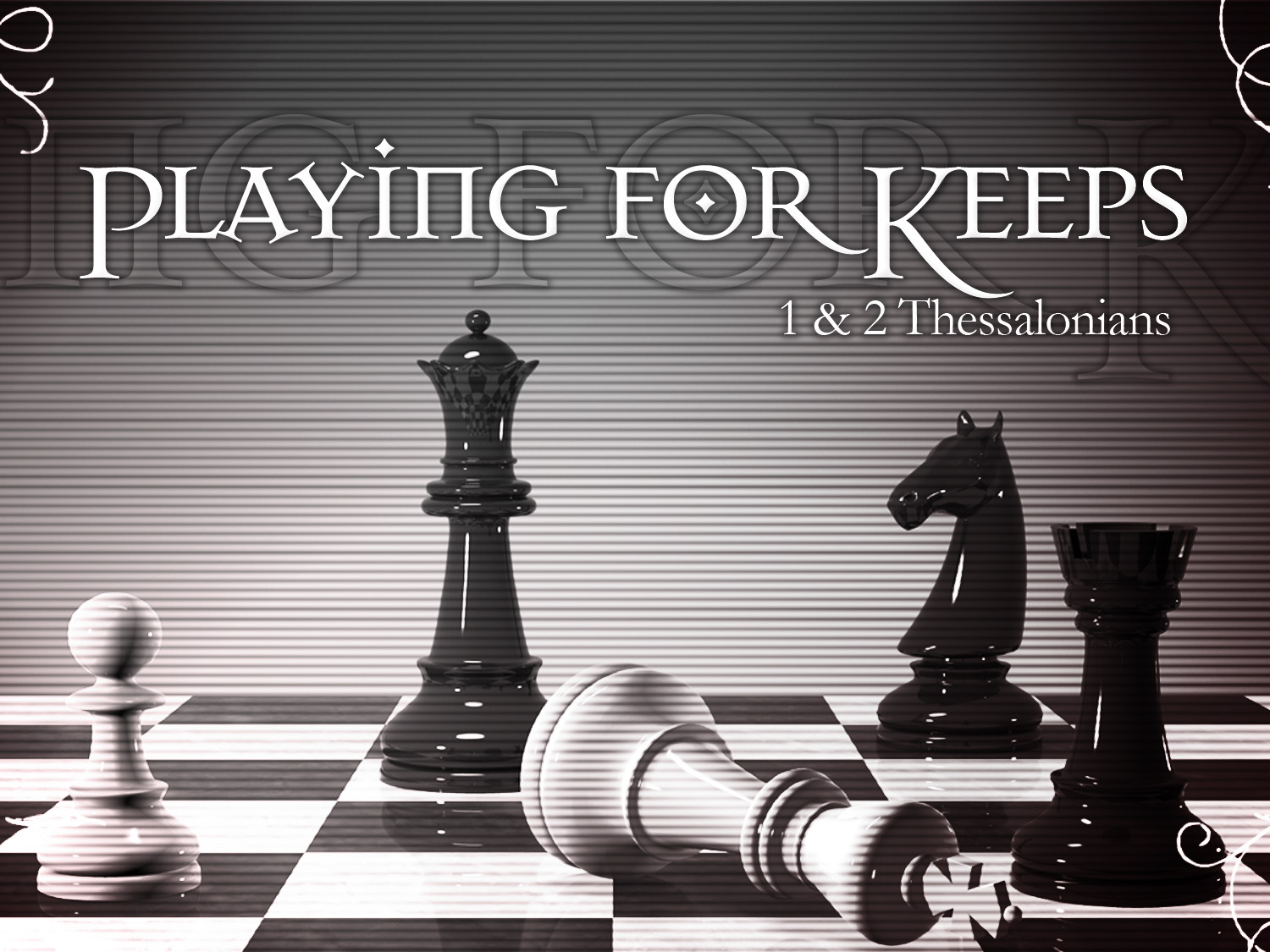 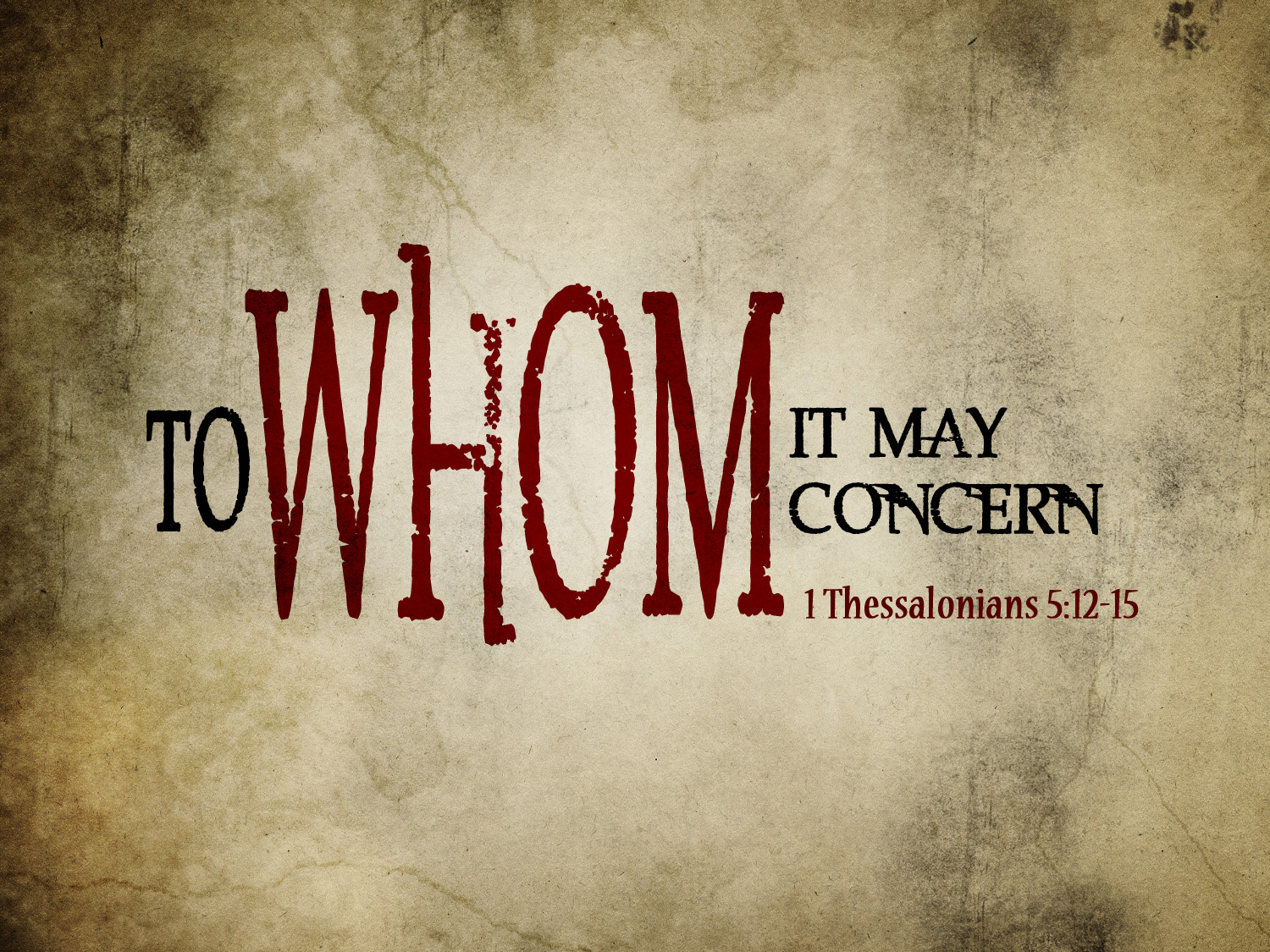 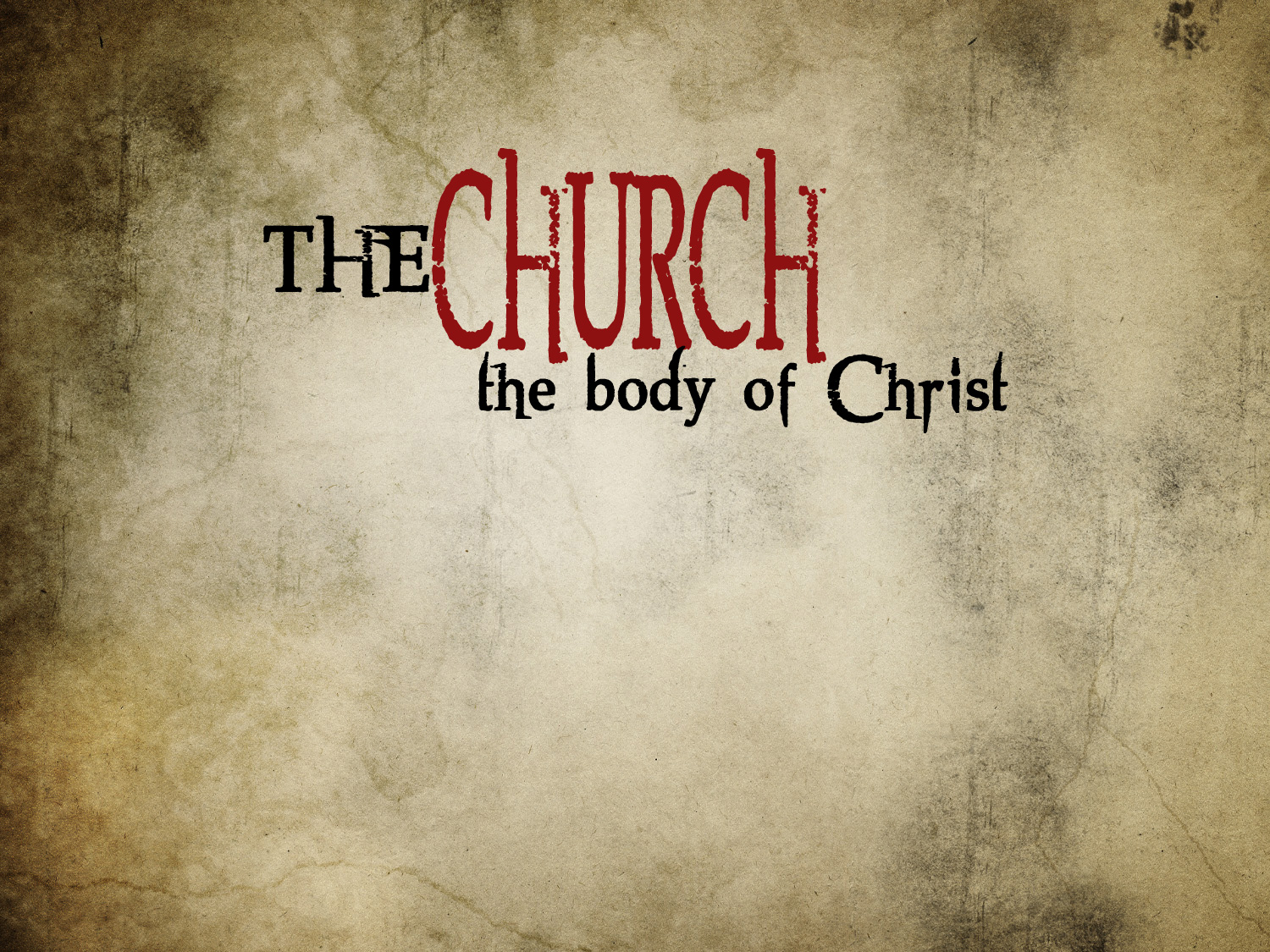 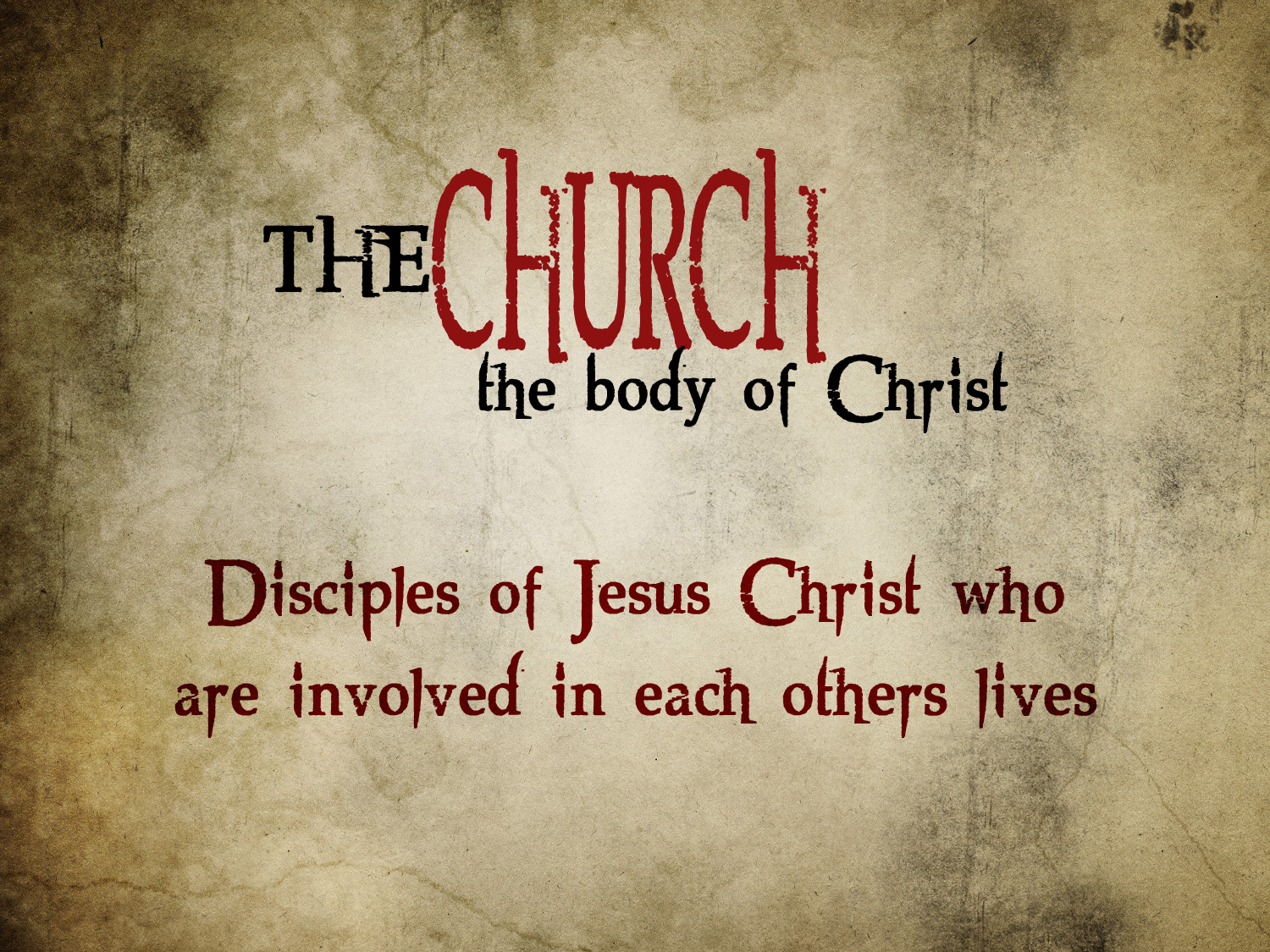 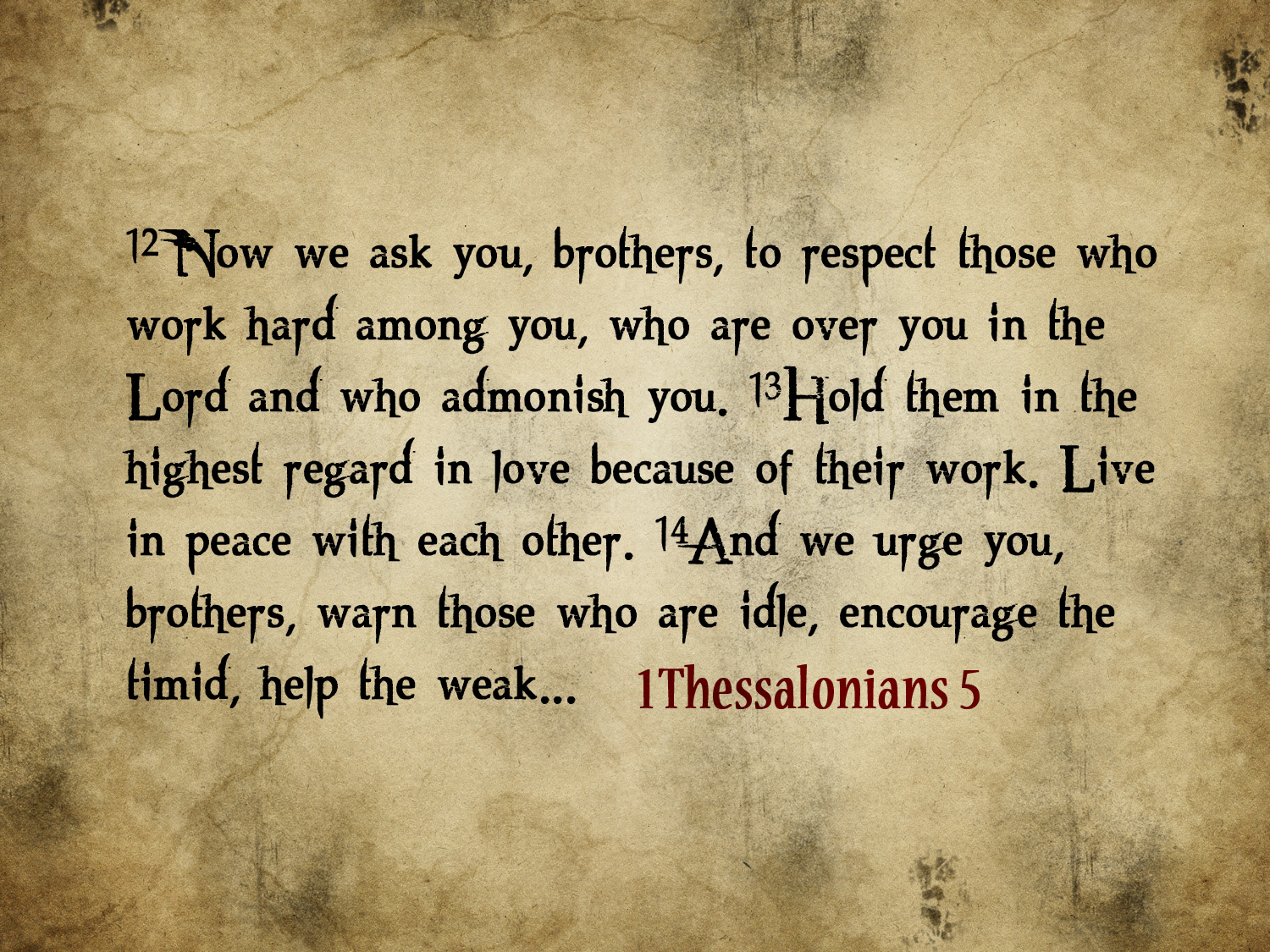 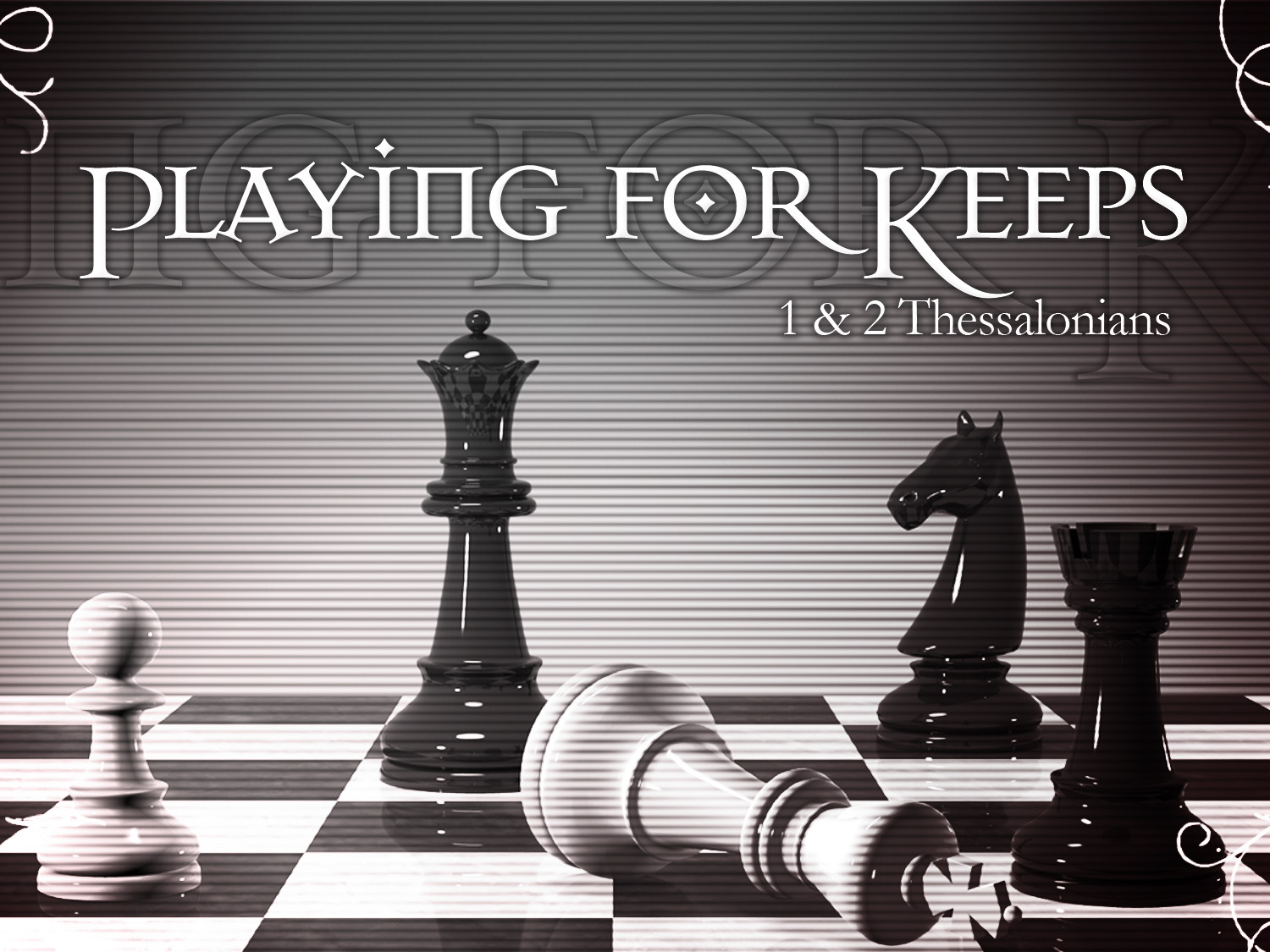